Challenge mathématique 2024 – 2025
Manche 3 – Niveau 4

Calcul mental : problèmes à proposer pour continuer à s’entraîner
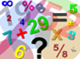 Mission mathématiques 68
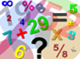 Mission mathématiques 68
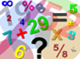 Mission mathématiques 68
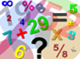 Mission mathématiques 68
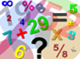 Mission mathématiques 68
8 stylos coûtent 4 €, combien coûtent 3 stylos ?
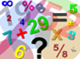 Mission mathématiques 68
5 stylos coûtent 1 €, combien coûtent 7 stylos ?
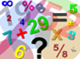 Mission mathématiques 68
8 stylos coûtent 2,40 €, combien coûtent 5 stylos ?
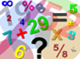 Mission mathématiques 68
5 stylos coûtent 2,50 €, combien coûtent 3 stylos ?
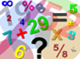 Mission mathématiques 68